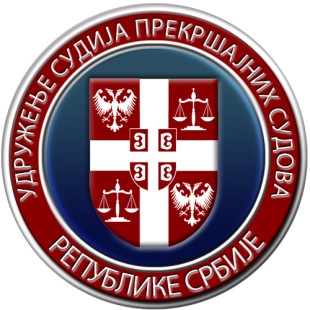 Начело забране протеривања и враћања    ( non-refoulement )мр Каменко Козарски, председник прекршајног суда у Новом Саду
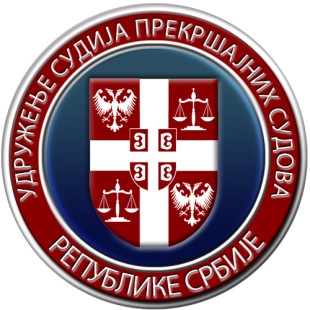 Начело некажњавања за незаконит улазак или боравак и примена у прекршајном поступку
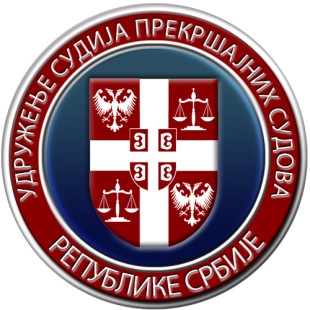 Мигрант, појам миграције и врсте миграната

Миграција (лат. migratio – сеоба, сељење)
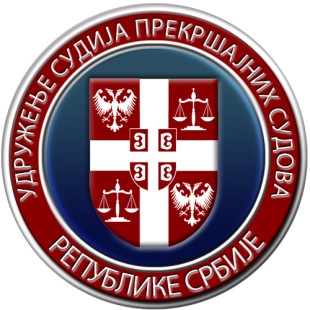 Под миграцијом се подразумева кретање особе или групе особа или преко државних граница или унутар територије једне земље, без обзира на дужину и разлоге кретања, које укључује миграцију избеглица, расељених лица, економске мигранте...
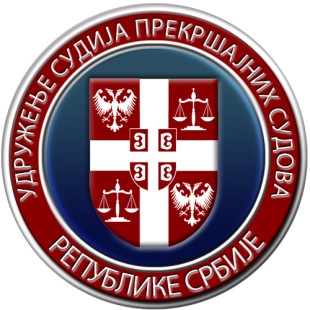 Врсте миграната:
-избеглице
	-регуларни и ирегуларни
	-кријумчарени
	-економски
	-малолетници без пратње
	-жртве трговине људима
	-лица без држављанствa (апатриди),
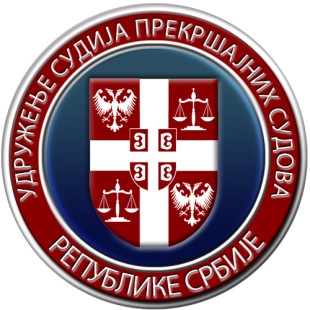 Конвенција о статусу избеглица 
са Завршним актом Конференције опуномоћеника Уједињених нација о статусу избеглица и лица без држављанства (апатрида), са прилозима, сачињена је у Женеви 28. Јула 1951. године.
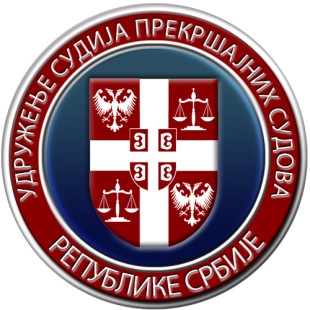 Конференција опуномоћеника сазвана је резолуцијим 429 (V) Генералне скупштине Уједињених нација од 14. Децембра 1950. године, како би се завршила редакција и потписала Конвенција о статусу избеглица. Ступила је на снагу 22. априла 1954. године, у складу са чланом 43 ( Службени лист ФНРЈ – Међународни уговори, бр. 7/60).
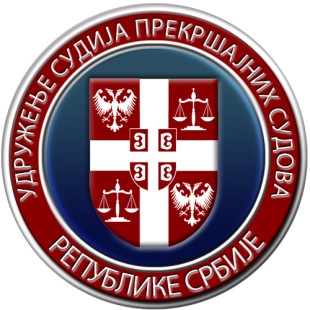 Права миграната
Право на заштиту основних људских права
Начело једнакости и забрана дискриминације
Забрана враћања (non refoulement)
Право да се тражи и ужива азил
Најбољи интерес детета
Забрана арбитрарног протеривања
Право да се оспори одлука о депортацији
Право на добровољни повратак у земљу порекла
Право на здравствену заштиту
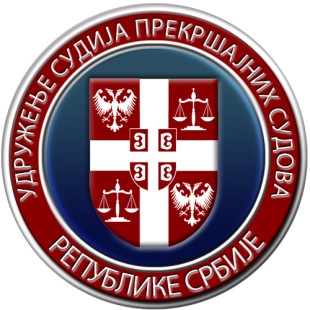 Заштита миграната – међународно правни оквир
                             УЈЕДИЊЕНЕ НАЦИЈЕ
Конвенција УН о статусу избеглица
Конвенција УН првотив мучења и других сурових, нечовечних или понижавајућих поступања или кажњавања
Конвенција УН о правном положају лица без држављанства
Конвенција УН о правима детета
Конвенција УН о укидању свих облика расне дискриминације
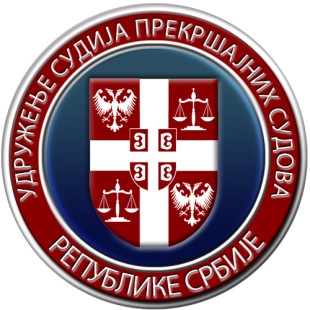 САВЕТ ЕВРОПЕ
Европска конвенција за заштиту људских права и основних слобода
Конвенција Савета Европе о борби против трговине људима
Конвенција Савета Европе о спречавању и борби против насиља над женама
Конвенција Савета Европе о спречавању мучења, нечовечних или понижавајућих поступања или кажњавања
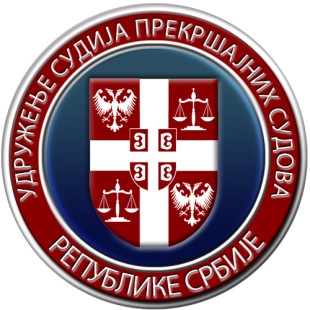 НАЦИОНАЛНИ ПРАВНИ ОКВИР
Устав Републике Србије
Закон о странцима
Закон о заштити државне границе
Закон о азилу
Закон о управљању миграцијама
Закон о избеглицама
Закон о полицији
Закон о прекршајима
Споразуми о реадмисији
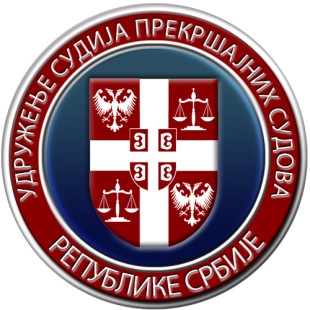 Начело забране протеривања и враћања
( non-refoulement ) подразумева то да ниједна држава не сме удаљити избеглицу у државу у којој јој прети прогон или стварна опасност од озбиљног кршења људских права или од даљег удаљења у трећу државу где би избеглица био изложен таквим претњама и у којој постоји ризик од враћања у његову државу порекла 
прописано: 
чланом 33. Конвенције о статусу избеглица, 
чланом 6. Закона о азилу и привеменој заштити, 
и чланом 83. Закона о странцима.
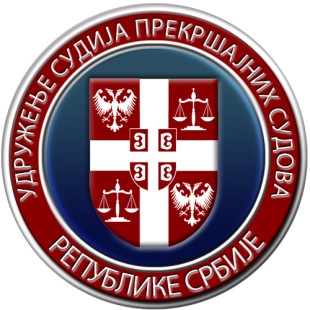 Начело некажњавања тражилаца азила за незаконити улазак или боравак
прописује члан 31. Конвенције о статусу избеглица, 
да државе уговорнице неће примењивати казнене санкције, због бесправног уласка или боравка, на избеглице које, долазећи директно са територије где су њихов живот или слобода били у опасности, улазе или се налазе на територији без овлашћења, под резервом да се одмах пријаве властима и изложе им разлоге, признате као ваљане, свог бесправног уласка или присуства.
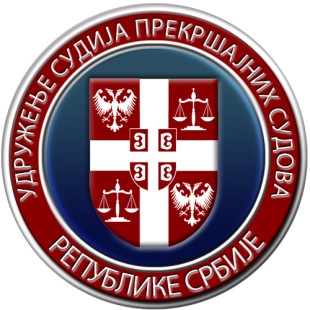 Прописано је и чланом 8. Закона о азилу и привременој заштити, 
да лице које тражи азил неће бити кажњено за незаконит улазак или боравак у Републици Србији ако без одлагања изрази намеру да поднесе захтев за азил и пружи ваљано образложење за свој незаконит улазак или боравак,
што значи да се искључује постојање прекршаја због бесправног уласка или боравка у Републици Србији под одређеним условима. Овакав имунитет признаје се избелицама из разлога што они, због околности у којима напуштају своје земље, као што су прогон, рат или озбиљно кршење људских права, нису у могућности да испуне услове за законит улазак у одређену земљу када говоримо о избеглицама, начело некажњавања искључује постојање прекршаја.
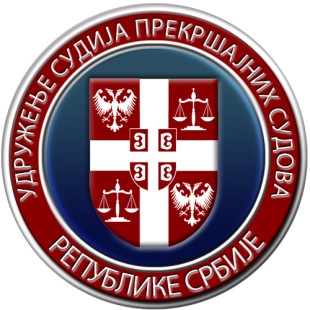 Имајући у виду правне оквире и заштиту избеглица, како међународним актима, тако и домаћим прописима, прекршајни судови би требали да посвете већу пажњу приликом доношења одлука, без обзира на став и захтев подносиоца захтева.
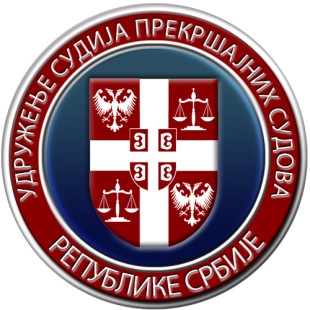 Проблеми у пракси!
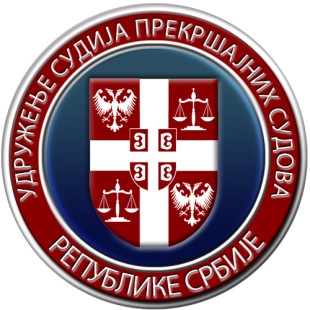 Хвала на пажњи !